Giải Pháp Sơn Epoxy
Công ty TNHH Thương Mại Dịch Vụ
Phúc Khang Trang
Hotline : 0911666614 -0917888893
Emai: phuckhangtrangcare@gmail.com
Web: www.phuckhangtrang.com.vn
Giải pháp cung cấp
Thi công sơn Epoxy, sơn chống cháy
Đánh bóng phục hồi sàn đá, sàn bê tông
Thi công son sàn công nghiệp, sơn sàn 3D
Thi công sơn Epoxy
Đánh bóng phục hồi sàn đá
Đánh bóng sàn bê tông
Thi công sơn sàn công nghiệp
Thi công sơn sàn 3D
Thi công chống thấm, chống dột
2
Cam kết
Tiến độ thi công
Chất lượng thi công
Văn hóa thi công
1
2
3
Provide information about the significant events he/she completed.
3
Quy trình
Explain to your audience the influence and/or impact he/she had in life.
4
Dự  án hoàn thành
Award description
Award description
Award description
Các dự án Phúc Khang Trang đã thi công
Award description
Award description
Award description
5
Sơn sàn tự phẳng – Cao su Đaklak
Sơn sàn chống tĩnh điện - Meiwa
Sơn chống cháy - Pepsico
Sản Phẩm
Sơn kẻ vạch Gara Ngọc An
Sơn sàn tầng hầm Vinhhomes Central Park
Sơn sàn nhà xưởng CICA Việt Nam
Một số sản phẩm do Phúc Khang Trang thi công
6
Ứng Dụng
Follow the instructions on each slide to create your presentation.
Remember a PowerPoint is a visual for your presentation.  The words on each slide should serve only as talking points (rather than everything you are going to say).
Images and graphics add interest; be sure to add them to your slides when appropriate.
Use the Design Ideas feature to create beautiful presentations.
    Go to the Design ribbon and select Design Ideas.
Choose Transitions and Animations carefully.  (You want your audience to focus on your content, rather than your effects.)
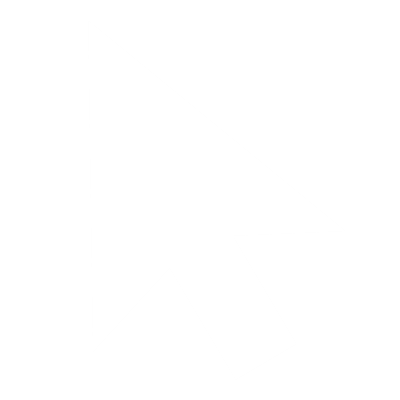 7
Thông tin liên hệ
Công ty TNHH Thương Mại Dịch Vụ
Phúc Khang Trang
* * * * *
Hotline : 0911 6666 14 -0917 8888 93
Emai: phuckhangtrangcare@gmail.com
Web: www.phuckhangtrang.com.vn
8